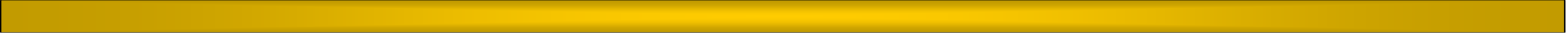 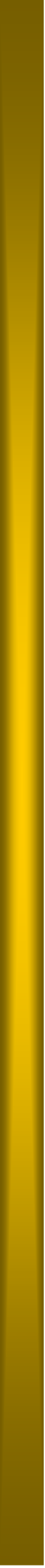 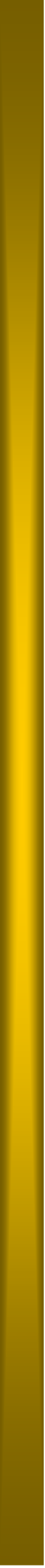 Proc places maminko?
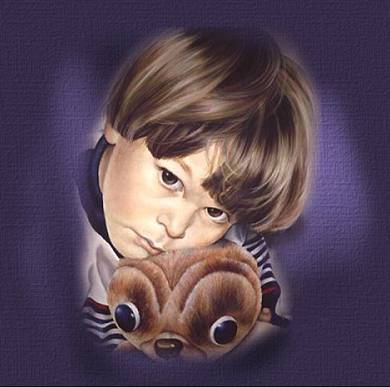 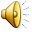 Hudba: Percy Sledge "Ave Maria"
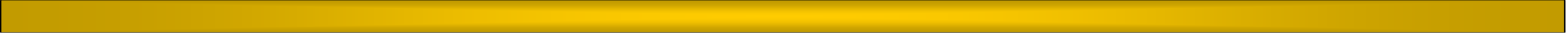 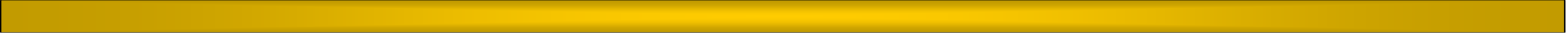 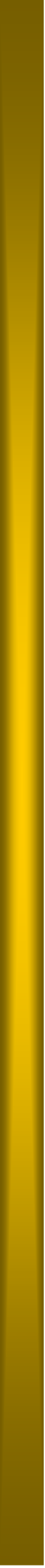 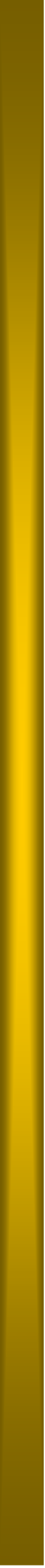 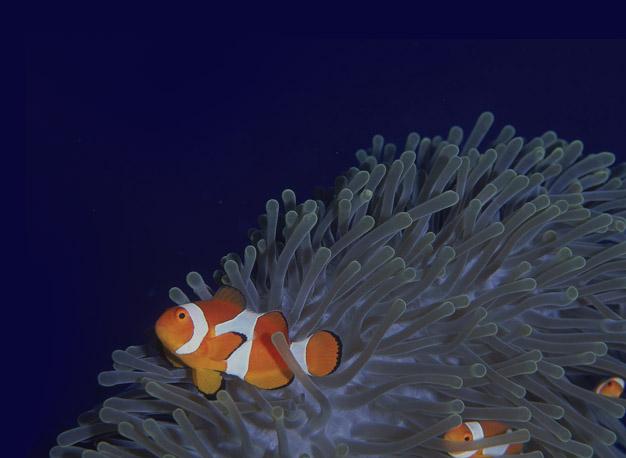 Proc places maminko? pta se maly chlapec svoji maminky...
"Protoze jsem zena," odpovedela. "Tomu vubec nerozumim" rika chlapec...
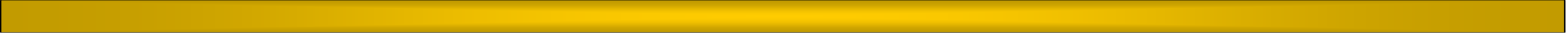 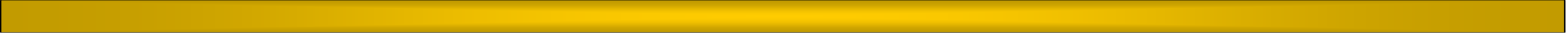 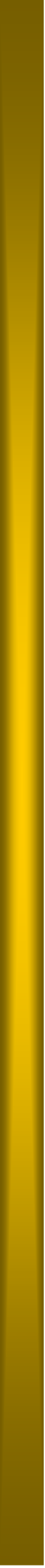 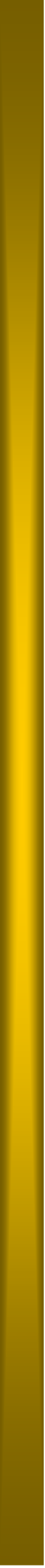 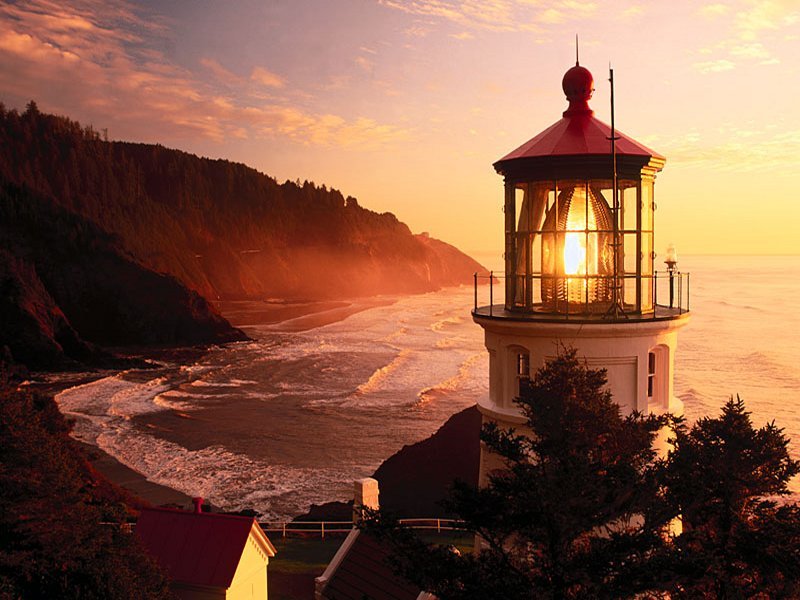 Jeho matka ho s umevem pohladila: "Tomu ani nikdy  rozumet nebudes, ... ale to vubec nevadi".
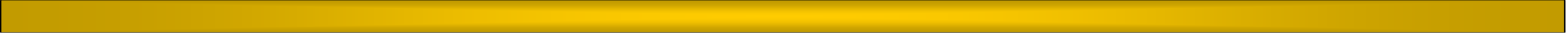 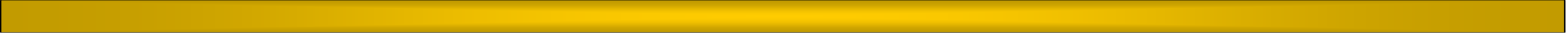 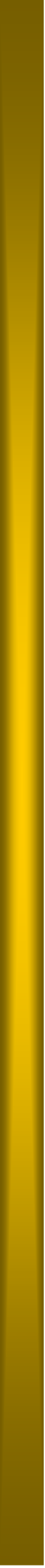 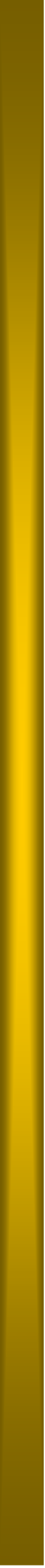 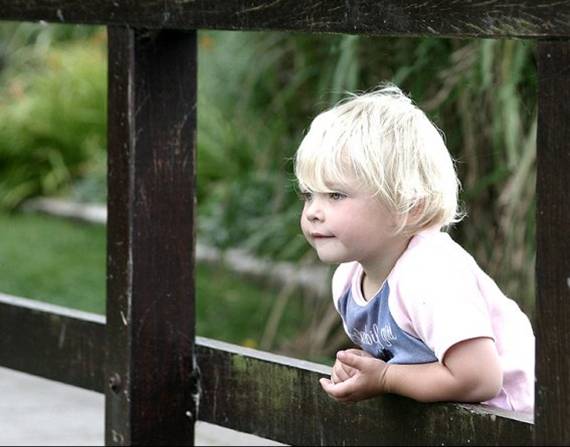 Pozdeji se pta chlapec sveho otce:  "Tatinku , proc mama place jen tak bez duvodu?"
Jeho otec mohl jenom odpovedet: "Vsechny zeny placou bez nejakeho duvodu..."
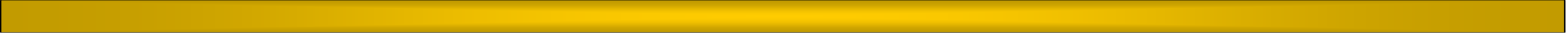 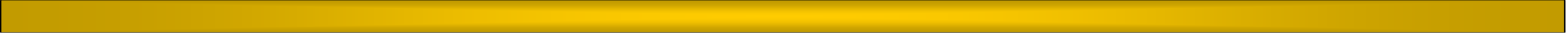 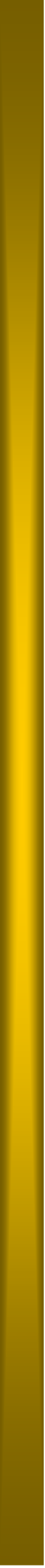 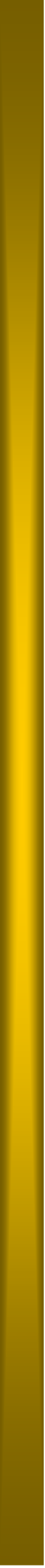 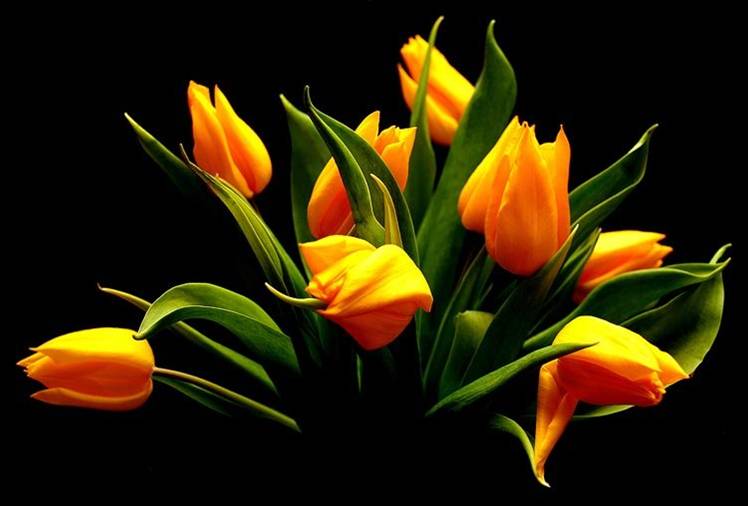 Maly chlapec vyrostl a stal se z nej mlady muz, ale stale premyslel, proc zeny placou.....
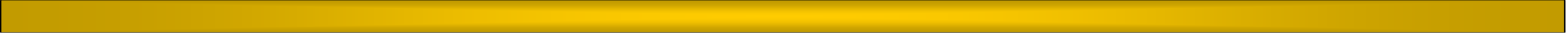 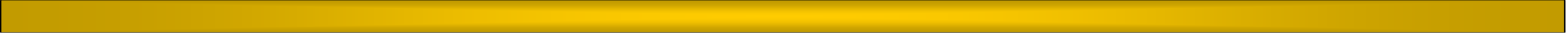 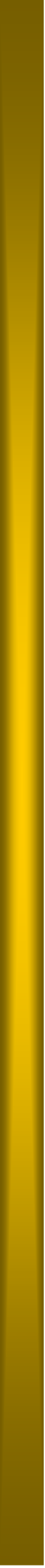 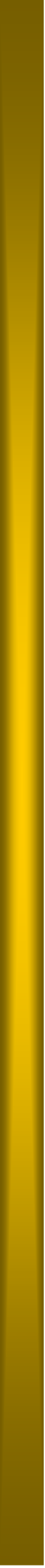 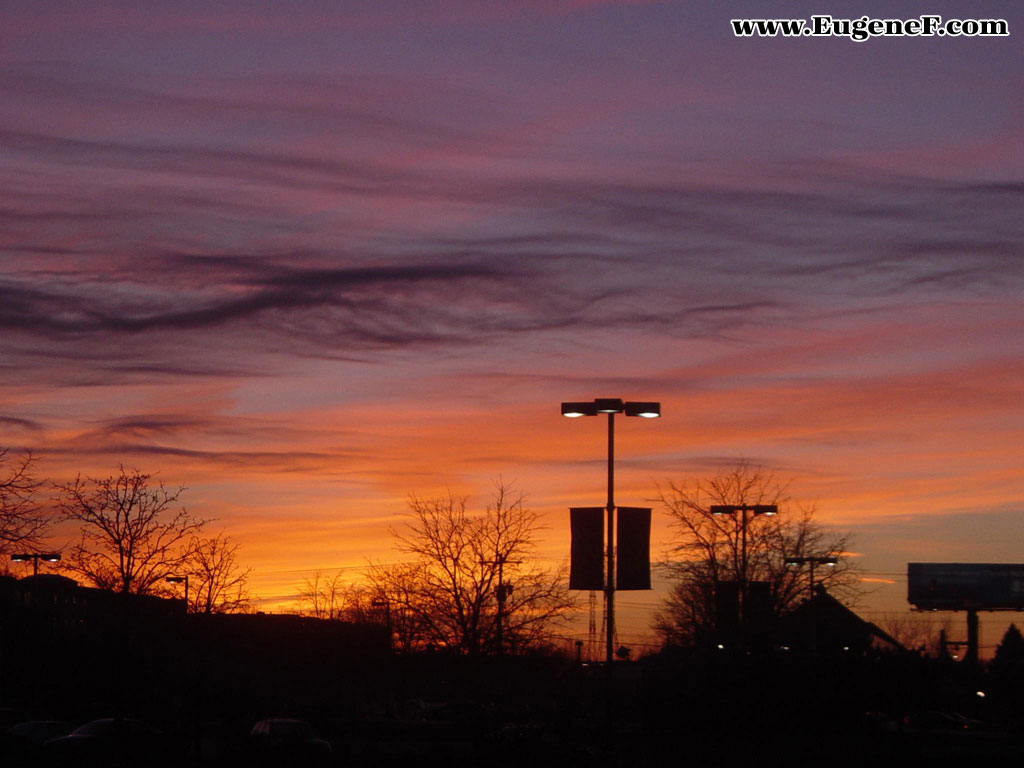 Nakonec hledal pomoc u pana Boha a pta se ho: "Pane Boze, proc zeny placou?" A Pan Buh odpovedel:
"Tenkrat kdyz jsem vytvarel zenu, jsem se rozhodl, ze musi byt hodne zvlastni...
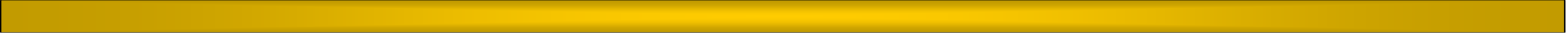 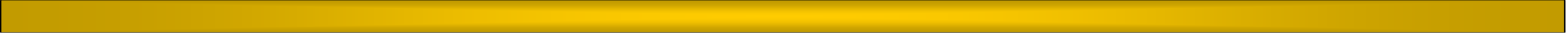 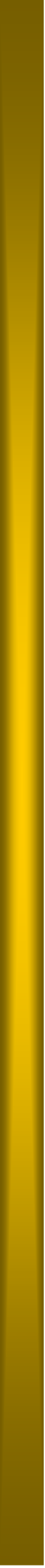 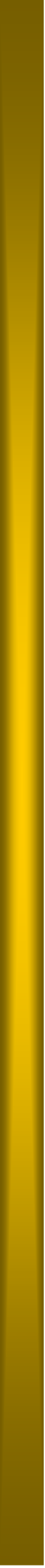 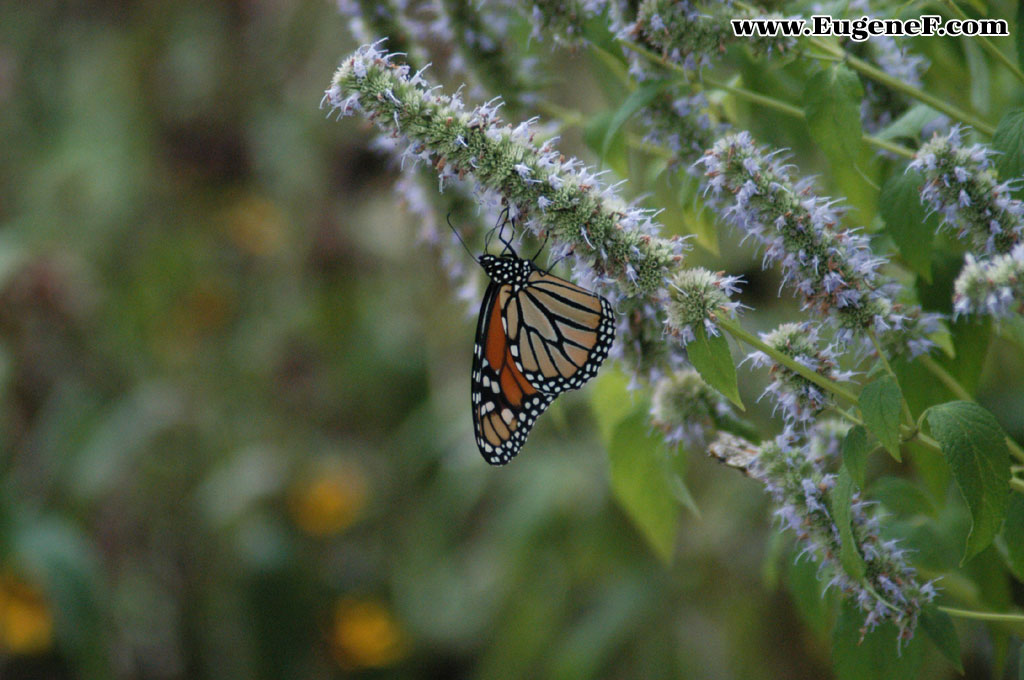 Dal jsem ji zada,aby byla dost silna unest tihu sveta,
ale i jemnou naruc na teple objeti.
Dal jsem ji vnitrni silu,  aby porodila deti a zvladla vsechny potize,
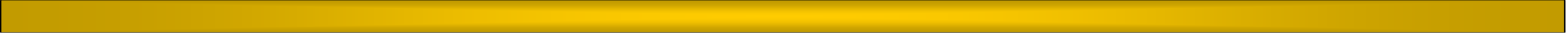 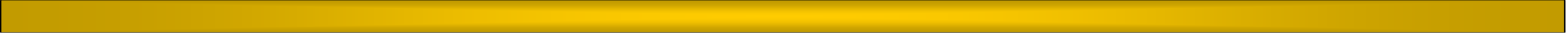 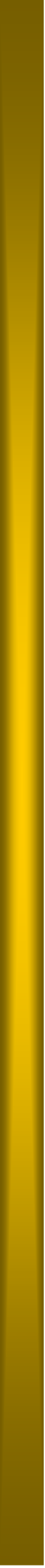 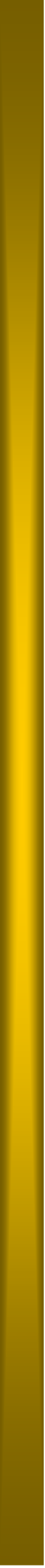 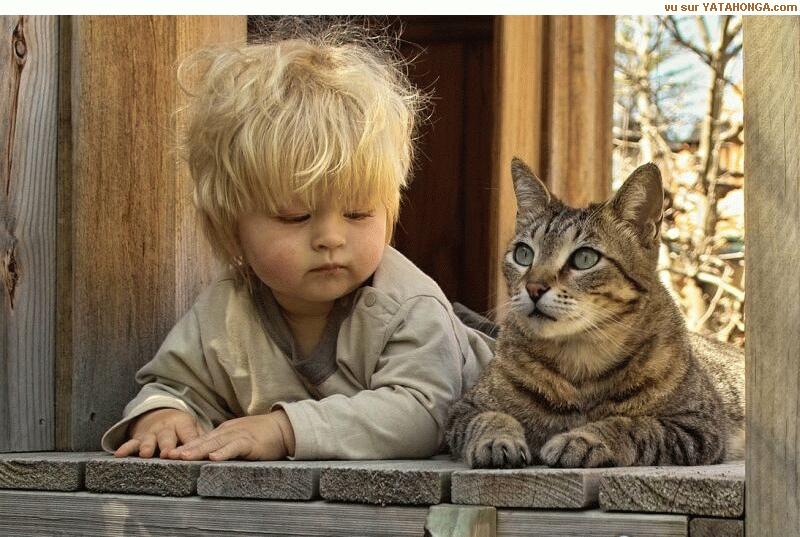 Dal jsem ji silu  a vytrvalost, aby se starala o svoji rodinu a pratele, i tehdy, kdy ostatni to vzdavaji,
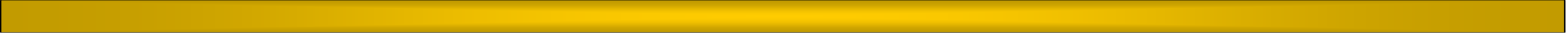 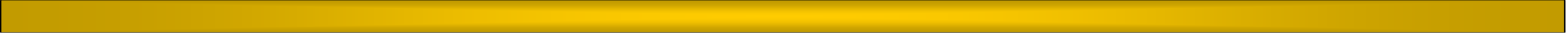 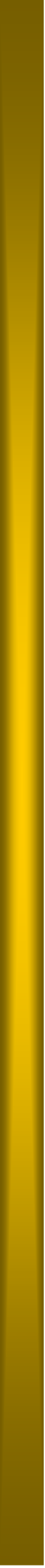 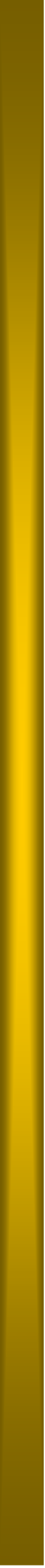 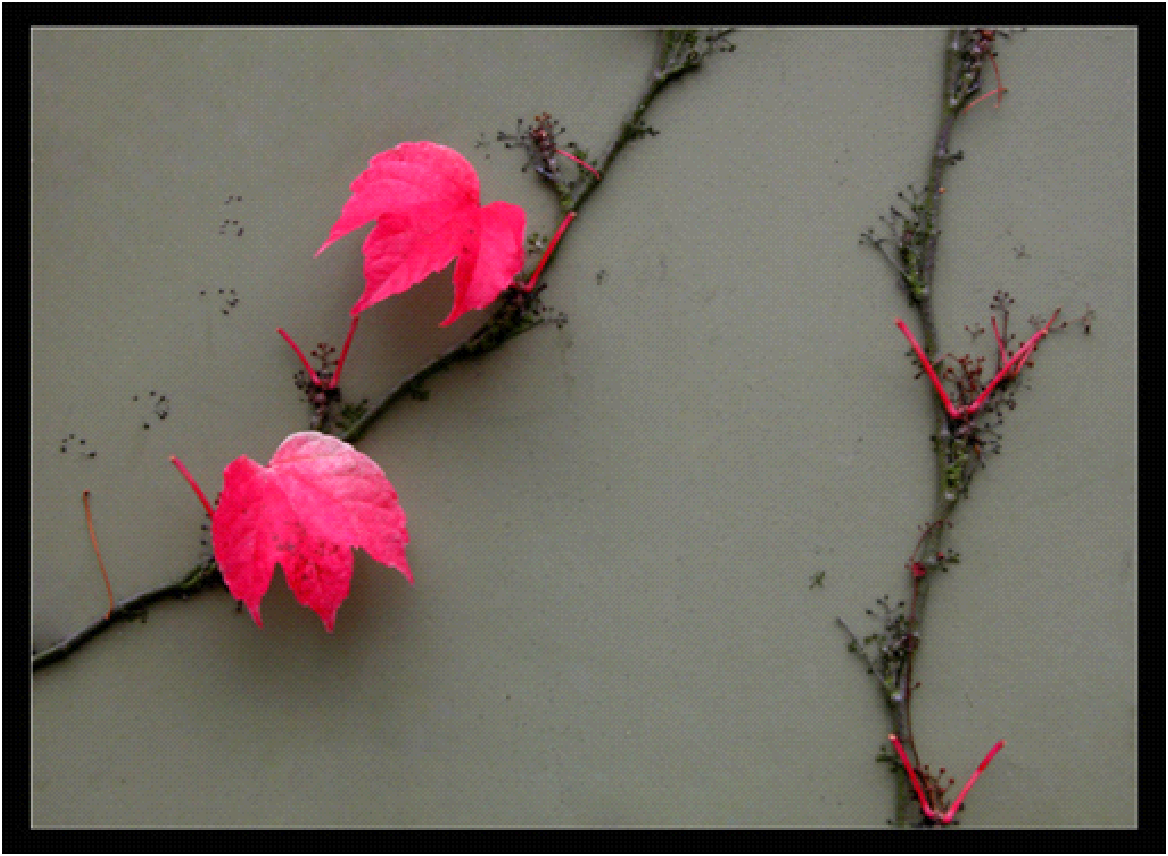 aby prezila nemoci a unavu a pritom si nikdy nestezovala.
Dal jsem ji srdce, z ktereho dava lasku svym detem  a nejblizsim,i kdyz to neni vzdy jednoduche, ,
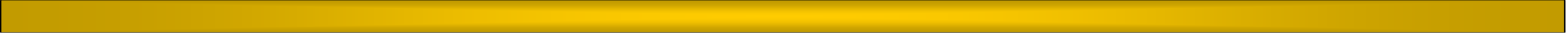 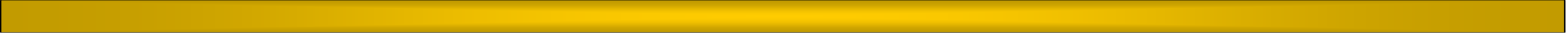 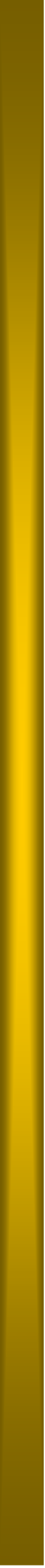 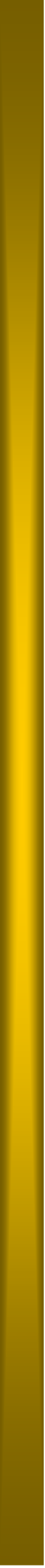 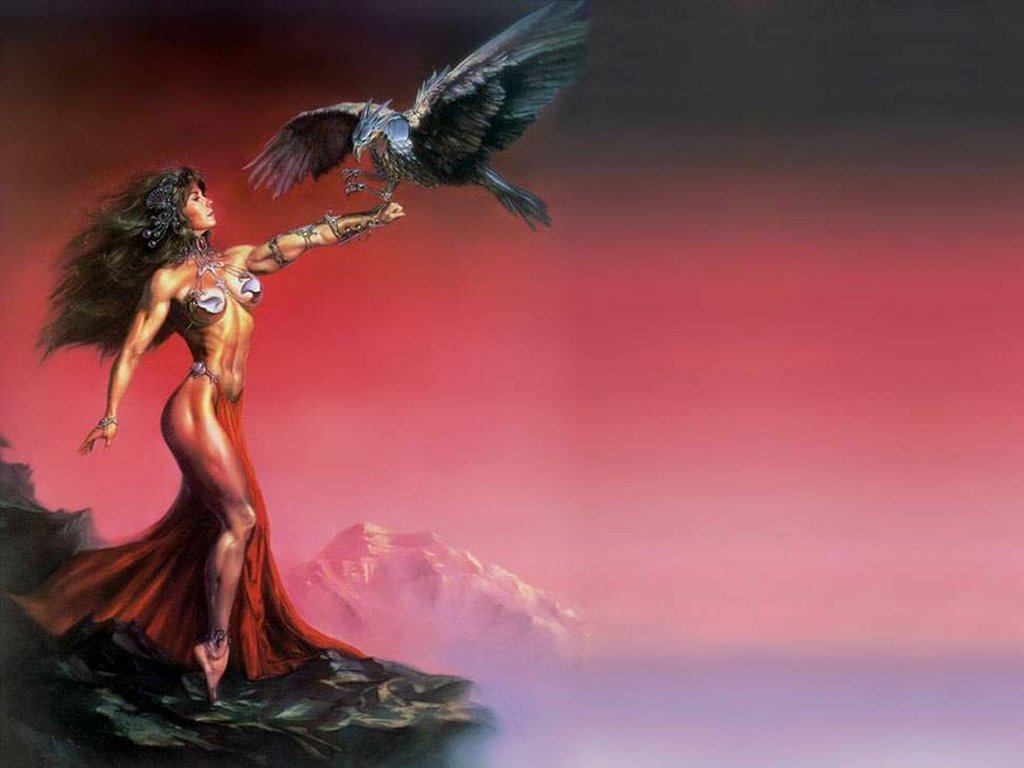 aby ty nejmensi opet rozesmala  a dospivajicim pomohla pri jejich bolestech a trapenich.     Dal jsem ji silu, aby se starala o sveho muze  i pres jeho nedostatky.
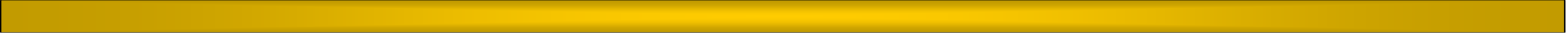 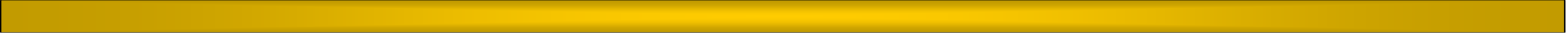 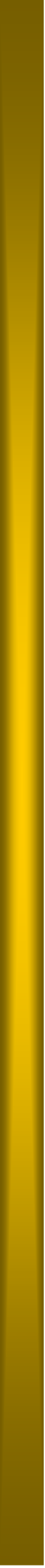 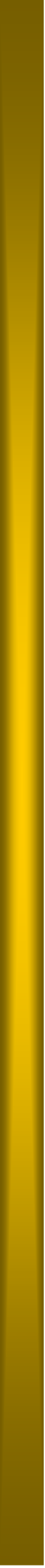 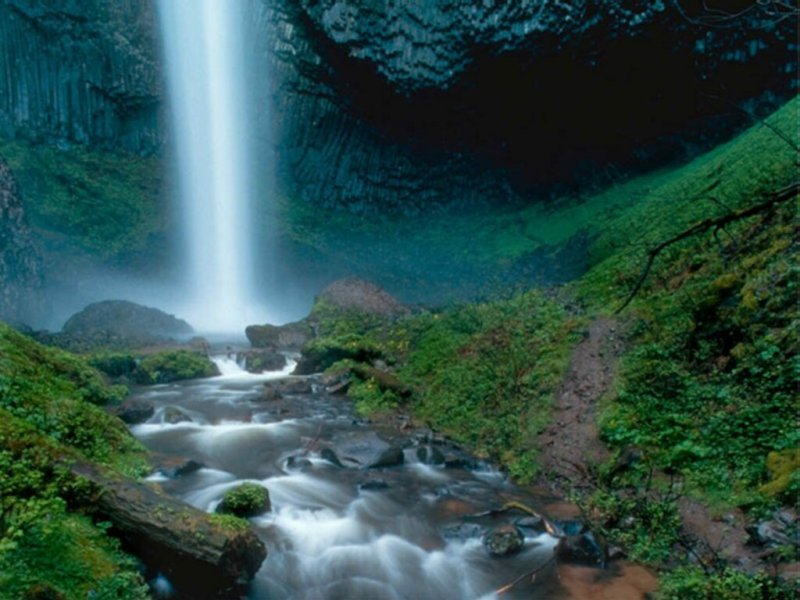 Na toto tezke poslani, jsem ji dal i slzu, kterou pouziva, kdyz to potrebuje...
klenot jeji oddanosti a lasky
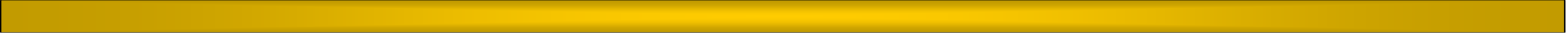 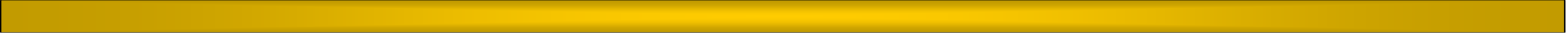 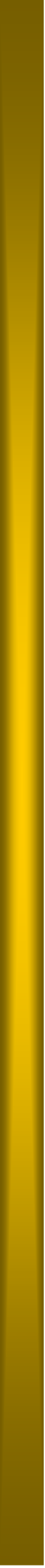 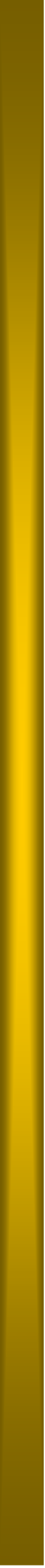 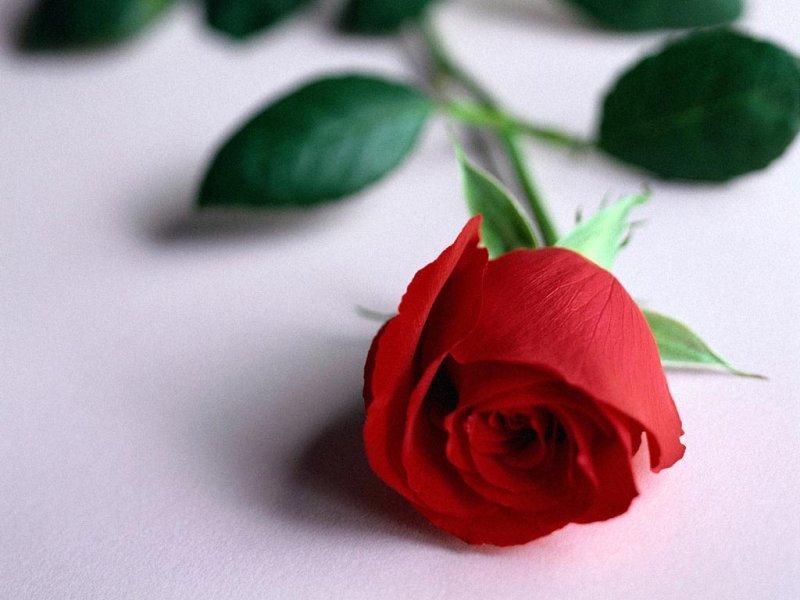 Kdyz ji uvidis plakat,
rekni ji, jak ji mas rad,
a jak dobre se o nas  i druhe stara.
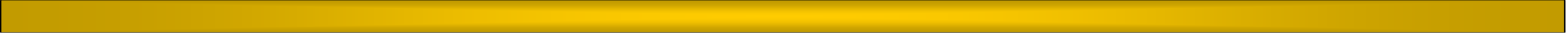 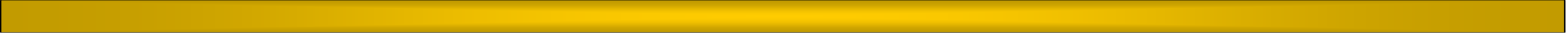 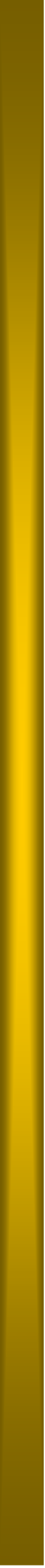 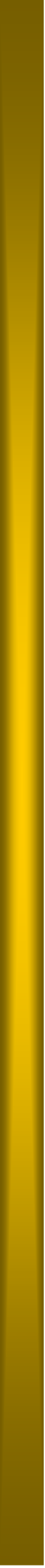 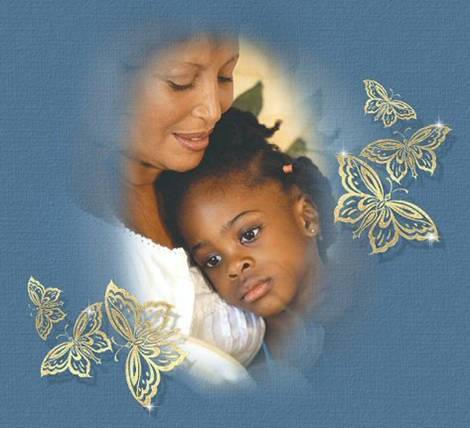 A kdyz i presto stale place,
tak bud presvedcen, ze
se citi lepe.
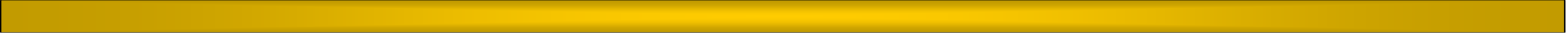 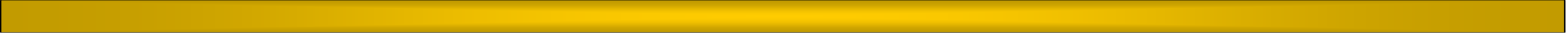 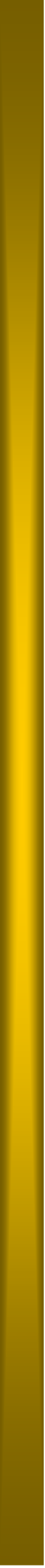 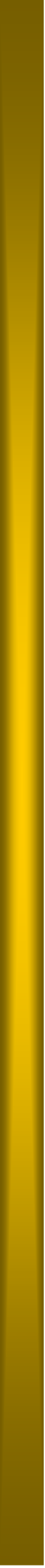 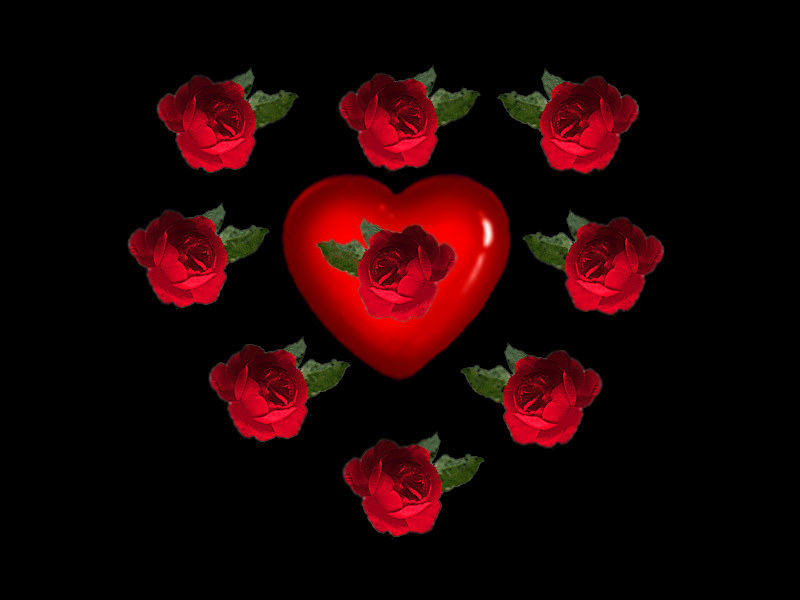 Posli to vsem zenam v tvojem adresari...
zaslouzi si to.
Posli to i muzum,mozna se pouci ...
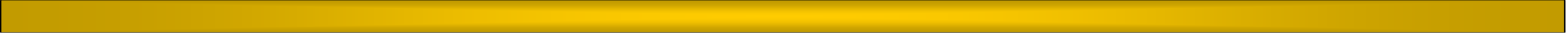